AMERICAN REVOLUTION
CAUSES OF THE REVOLUTION
PROTESTS ESCALATED
FIRST CONTINENTAL CONGRESS
THE WAR BEGAN
Slide 3
1
MERCANTILISM
RESTRICTIVE 
LAWS 
PASSED
BY BRITISH
ENLIGHTENMENT 
IDEAS
CAUSES OF 
AMERICAN 
INDEPENDENCE 
MOVEMENT
GREAT 
AWAKENING
FRENCH AND
INDIAN WAR
POPULATION 
EXPLOSION AND EXPERIENCES
OF COLONIAL SELF-RULE
2
MERCANTILISM
DEFINED AS AN ECONOMIC SYSTEM PRACTICED DURING THE 18TH CENTURY BY EUROPEAN NATIONS. 
BASED ON THE BELIEF THAT THERE WAS A LIMITED AMOUNT OF WEALTH IN THE WORLD AND THE WAY TO GET THE MOST GOLD AND SILVER WAS TO HEAVILY REGULATE MANUFACTURING, TRADE, AND PRODUCTION WITHIN A COUNTRY AND ITS COLONIES.
GREAT BRITAIN, FOR EXAMPLE, WOULD PURCHASE RAW MATERIALS FROM THE NORTH AMERICAN COLONIES AT A LOW PRICE DETERMINED BY THE BRITISH GOVERNMENT. THEN THE COLONIES WERE REQUIRED TO PURCHASE THE FINISHED GOODS MANUFACTURED IN BRITAIN AT HIGH PRICES ALSO SET BY THE BRITISH GOVERNMENT. THE NORTH AMERICAN COLONIES WERE ONLY ALLOWED TO TRADE WITHIN THE BRITISH EMPIRE.
THIS SYSTEM LED TO BITTERNESS ON THE PART OF THE COLONISTS WHO HAD VERY LITTLE INPUT IN THEIR ECONOMIC POLICIES.
3
COLONIAL TRADE ROUTES
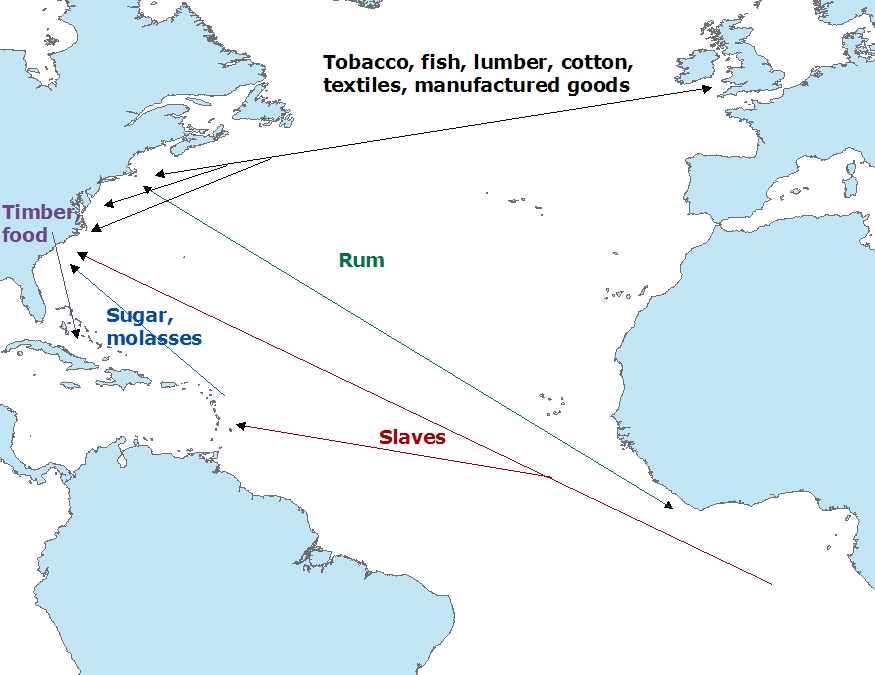 4
THE ENLIGHTENMENT INFLUENCED THE COLONISTS
PHILOSOPHICAL MOVEMENT THROUGHOUT EUROPE IN THE 17TH AND 18TH CENTURIES 
EMPHASIS ON REASON AS THE MOST IMPORTANT HUMAN ABILITY
THOMAS HOBBES ARGUED THAT THE PURPOSE OF THE KING IS TO KEEP THE STATE STRONG AND SAFE
JOHN LOCKE ARGUED THAT PEOPLE POSSESSED NATURAL RIGHTS SUCH AS LIFE, LIBERTY, AND PROPERTY. HE BELIEVED THE PURPOSE OF GOVERNMENT WAS TO PROTECT THOSE RIGHTS.   
BARON DE MONTESQUIEU ARGUED AGAINST ABSOLUTE MONARCHY, SPLIT THE POWER OF THE KING TO KEEP IT FROM ABUSE.
COLONIAL LEADERS BELIEVED THE BRITISH GOVERNMENT VIOLATED THESE IDEALS AND DISCUSSED STRATEGIES TO OVERCOME THE OPPRESSION OF KING GEORGE III
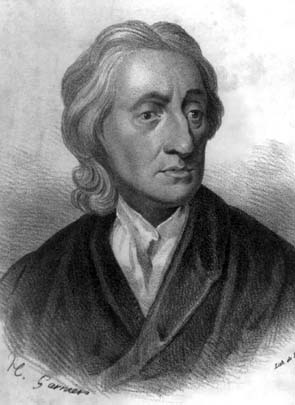 LOCKE
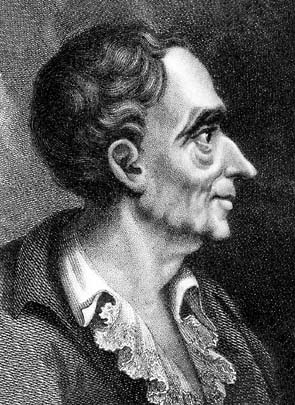 MONTESQUIEU
5
THE GREAT AWAKENING
INFLUENTIAL MINISTERS
RELIGIOUS MOVEMENT THROUGHOUT THE COLONIES IN THE EARLY 1700s. IT WAS BASED ON REVIVALISM WHICH STRESSED INDIVIDUAL RELIGIOUS EXPERIENCE RATHER THAN NEEDING CHURCH LEADERS TO CONNECT WITH GOD
PEOPLE BEGAN TO CHANGE CHURCHES TO MEET THEIR RELIGIOUS NEEDS (NEW LIGHTS VS. OLD LIGHTS)
CONTRIBUTED TO A SENSE OF EQUALITY SINCE ALL PEOPLE WERE QUALIFIED TO TAKE AN ACTIVE ROLE IN THE CHURCH
IT IS WIDELY BELIEVED THAT THIS WAS  A MAJOR FACTOR WHICH LED TO THE SENSE OF FREEDOM AND INDEPENDENCE UNDERLYING THE AMERICAN REVOLUTION
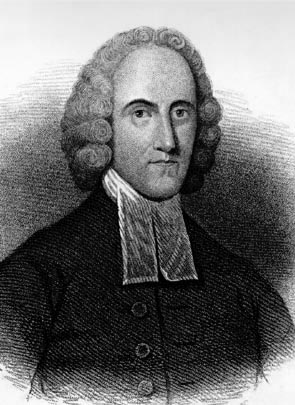 JONATHON EDWARDS
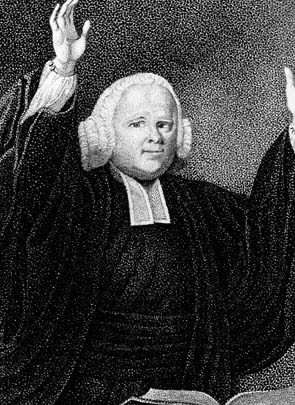 GEORGE WHITEFIELD
6
POPULATION EXPLOSION AND COLONIAL SELF-RULE
THE COLONIAL POPULATION INCREASED AT AN EXTREMELY FAST PACE AFTER 1700
NEW ARRIVALS MADE UP OF: INDENTURED SERVANTS FROM EUROPE, SLAVES FROM AFRICA, AND BIRTHS FROM COLONISTS
CLEAN DRINKING WATER, PLENTY OF FOOD, AND GOOD CLIMATE WERE MAJOR CONTRIBUTING FACTORS TO THE SPIKE IN BIRTHS BETWEEN 1680-1776 
MOST COLONIES HAD SOME FORM OF AN ELECTED LEGISLATURE WHICH FOSTERED A DESIRE TO SELF-RULE
SOME FORM OF SELF-RULE WAS NECESSARY DUE TO THE DISTANCE TO ENGLAND (6-WEEKS)
7
FRENCH AND INDIAN WAR 1754-1763
FOR OVER 100 YEARS THE FRENCH AND BRITISH HAD STRUGGLED FOR CONTROL OF NORTH AMERICA WHICH HAD RESULTED IN THREE EARLIER WARS 
BOTH FRANCE AND ENGLAND WANTED TO EXPAND THEIR TERRITORY WEST OF THE APPALACHIAN MOUNTAINS INTO THE OHIO VALLEY
THE TWO SIDES FACED HARDSHIPS SUCH AS DISEASE, WEATHER, AND LOGISTICS OF TRANSPORTING SUPPLIES TO THE BATTLEGROUNDS
NATIVE AMERICANS IN THE AREA PLAYED THE COLONIAL POWERS OFF OF EACH OTHER AND TOOK SIDES WHEN THEY FELT IT WOULD BENEFIT THEIR GOAL OF HALTING FURTHER ENCROACHMENT ON THEIR LAND 
FRANCE TOOK THE EARLY LEAD, HOWEVER THE BRITISH EVENTUALLY DEFEATED THE FRENCH IN A WAR THAT WAS FOUGHT IN THE OHIO VALLEY, MONTREAL, INDIA, THE PHILIPPINES, AND THE WEST INDIES
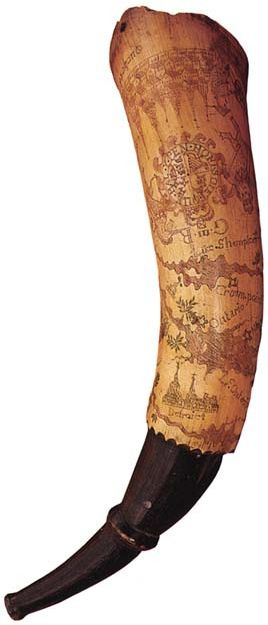 FRENCH POWDER HORN WITH RIVERS ENGRAVED ON IT
8
THE FRENCH AND INDIAN WAR FUELED THE DESIRE FOR INDEPENDENCE

COLONISTS UNIFIED FOR THE FIRST TIME BEHIND THE  BRITISH TO DEFEAT THE FRENCH. THIS LED TO A SENSE OF PRIDE AND UNITY NOT EXPERIENCED PRIOR TO THE CONFLICT.
THE COLONISTS DID NOT FEEL THE SAME NEED TO REMAIN TIED TO THE BRITISH AFTER THE WAR AS THE “FRENCH THREAT” WAS REMOVED.
THE BRITISH IMPOSED MANY TAXES ON THE COLONISTS TO PAY FOR THE WAR EFFORT WITHOUT ANY COLONIAL INPUT OR REPRESENTATION IN PARLIAMENT. 
THE BRITISH RESTRICTED FURTHER WESTERN SETTLEMENT WITH THE PROCLAMATION LINE OF 1763. THE COLONISTS FELT ENTITLED TO THE LANDS GAINED DURING THE WAR THEY HAD HELPED WIN.
9
GREAT BRITAIN PASSED MANY RESTRICTIVE LAWS THAT SPARKED PROTEST ON THE PART OF THE COLONISTS 

SUGAR ACT OF 1764 WHICH ACTUALLY LOWERED THE TAX ON SUGAR BUT TIGHTENED ENFORCEMENT OF THE LAW AND CRACKED DOWN ON SMUGGLING
STAMP ACT OF 1765 WHICH TAXED ALL PRINTED MATERIALS FROM NEWSPAPERS TO COLLEGE DIPLOMAS
DECLARATORY ACT 1766 AUTHORIZED PARLIAMENT TO MAKE LAWS WITHOUT THE CONSENT OF THE COLONISTS’
TOWNSEND ACTS OF 1767 TAXED EXPORTED GOODS AND CREATED A CUSTOMS BOARD TO DESTROY SMUGGLING
TEA ACT 1773 TAX TO PROTECT THE MONOPOLISTIC EAST INDIA TEA COMPANY
INTOLERABLE/COERCIVE ACTS 1774 WERE DESIGNED TO PUNISH COLONISTS FOR BOSTON TEA PARTY AND MAKE THEM SUBMIT TO THE WILL OF THE BRITISH KING
10
THE BRITISH HAD WAR DEBTS
IN 1764 PARLIAMENT PASSED THE SUGAR ACT WHICH COLLECTED DUTIES ON IMPORTS TO NORTH AMERICA FROM PLACES OUTSIDE THE BRITISH EMPIRE. THIS CAUSED A MAJOR UPSWING IN PRICES AS WELL AS ENFORCEMENT OF SMUGGLING LAWS. THE COLONISTS HAD NO REPRESENTATIVES IN PARLIAMENT AND SENT PETITIONS PROTESTING THE TAX. 
THE STAMP ACT IN 1765 AFFECTED ALMOST EVERY COLONIST AS IT TAXED ANY PRINTED MATERIALS. THIS WAS THE FIRST TAX ON GOODS WITHIN THE COLONIES AND IT UNITED THE DIVERSE POPULATION AGAINST THE BRITISH GOVERNMENT AS THEY STILL HAD NO REPRESENTATIVES IN PARLIAMENT.
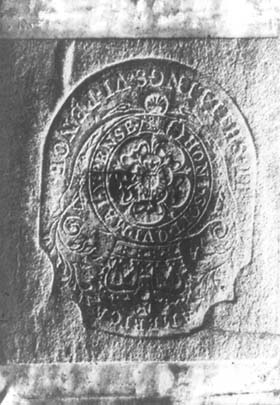 TAX STAMP USED ON ALL PRINTED MATERIALS
11
PROTESTS OVER THE NEW TAXES LED TO THE CREATION OF GROUPS SUCH AS THE SONS OF LIBERTY WHO WERE WILLING TO USE VIOLENCE IF NECESSARY TO CONVINCE THE BRITISH GOVERNMENT TO REPEAL THE LAWS MADE WITHOUT REPRESENTATION
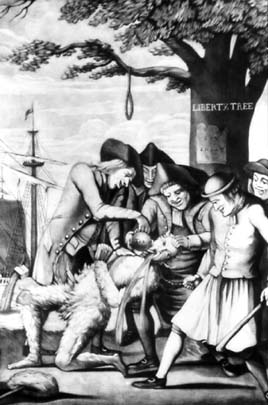 THE TAX COLLECTOR TARRED, FEATHERED, AND FORCED TO DRINK STEAMING HOT TEA
12
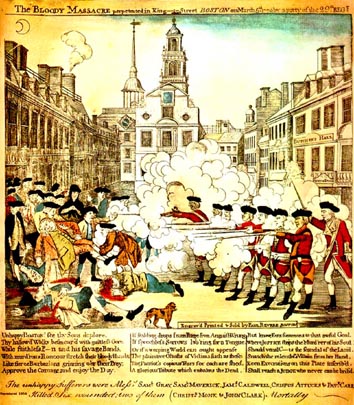 BOSTON MASSACRE
1770
THE BRITISH SENT TROOPS TO BOSTON IN AN ATTEMPT TO RESTORE ORDER, HOWEVER A CLASH BETWEEN SOLDIERS AND TOWNSPEOPLE RESULTED IN 5 COLONISTS’ DEATHS. THE TROOPS WERE BASICALLY ACQUITTED IN A TRIAL, WHICH FUELED THE ANGER OF THE COLONISTS.
ENGRAVING OF THE EVENT BY PAUL REVERE
13
BOSTON TEA PARTY 1773
THE MOST FAMOUS OF MANY PROTESTS AGAINST THE TEA ACT OF 1773, A TAX DESIGNED TO PROTECT THE BRITISH TEA  MONOPOLY. ABOUT 50 MEMBERS OF THE SONS OF LIBERTY ORGANIZATION DRESSED UP AS MOHAWK INDIANS AND DUMPED THOUSANDS OF POUNDS OF TEA FROM 3 SHIPS INTO THE BOSTON HARBOR.
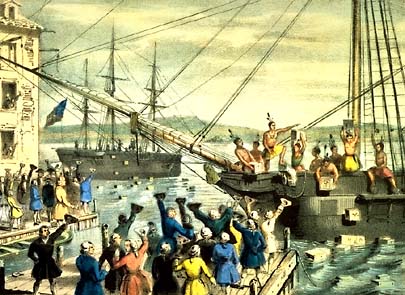 14
COMMITTEES OF CORRESPONDENCE CREATED UNITY WITHIN THE DIVERSE COLONIES
THE DAILY LIVES OF THE COLONISTS WERE SO VARIED THAT THERE WAS NOT A UNIFIED RESPONSE TO THE NEW TAXES. MANY WERE VERY LOYAL TO THE BRITISH CROWN AND HAD NO INCLINATION TO PURSUE SEPARATION. 
COMMITTEES OF CORRESPONDENCE, FIRST IN BOSTON AND THEN THROUGHOUT THE COLONIES, BEGAN DISTRIBUTING PAMPHLETS WHICH STATED THE RIGHTS OF COLONISTS. EVERYONE WAS ANGERED BY THE CLOSING OF HARBORS AS MOST OF THE COLONIES DEPENDED ON TRADING FOR REVENUE. 
THESE COMMITTEES WERE USED TO CALL THE FIRST MEETING MADE UP OF DELEGATES FROM EACH OF THE COLONIES.
15
FIRST CONTINENTAL CONGRESS                          PHILADELPHIA, PENNSYLVANIA 1774 
FIFTY SIX MEN FROM TWELVE COLONIES (GEORGIA DECLINED BECAUSE THEY RELIED ON THE BRITISH TO PROTECT THEM AGAINST NATIVE AMERICANS) MET TO DISCUSS THE INTOLERABLE ACTS PASSED BY PARLIAMENT TO PUNISH THE COLONISTS FOR THE BOSTON TEA PARTY. THEY DRAFTED THE DECLARATION OF RIGHTS AND GRIEVANCES TO BE SENT TO KING GEORGE.
THE GROUP WAS DIVIDED BETWEEN THOSE WHO WANTED TO RECONCILE WITH GREAT BRITAIN AND THOSE WHO WANTED TO SEPARATE.
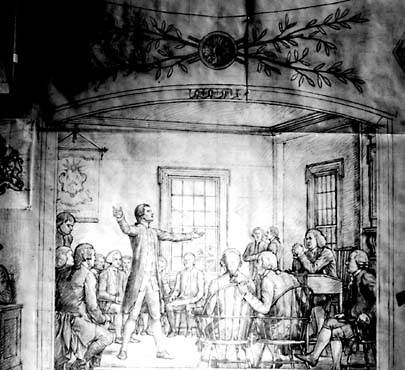 16
BRITISH TROOPS WERE SENT TO ARREST SAMUEL ADAMS AND JOHN HANCOCK IN LEXINGTON. COLONISTS WERE WAITING WITH WEAPONS AND FIGHTING BROKE OUT, WHICH STARTED THE AMERICAN REVOLUTION IN LEXINGTON AND CONCORD IN APRIL OF 1775.
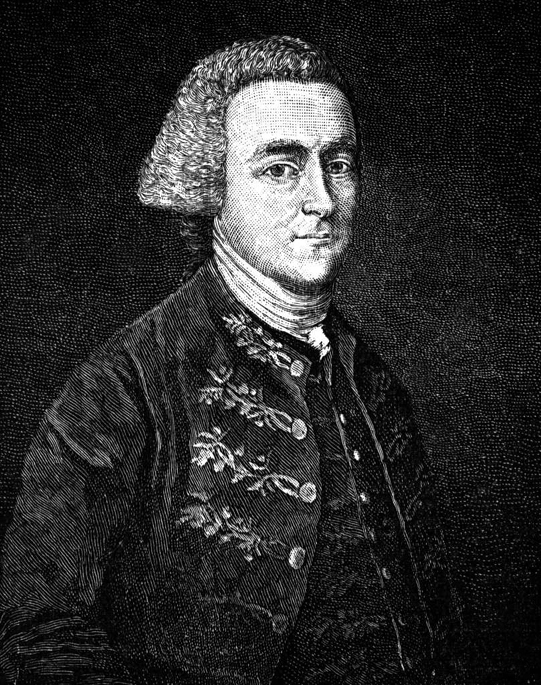 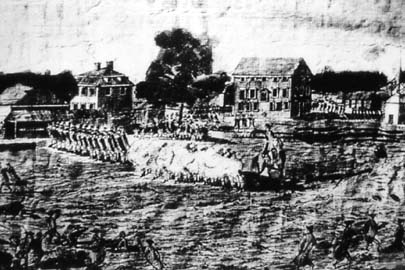 JOHN HANCOCK
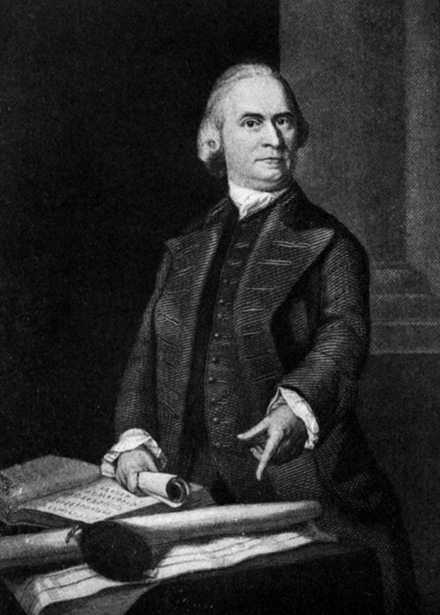 IN LEXINGTON 8 COLONISTS WERE KILLED. IN CONCORD 73 BRITISH TROOPS WERE KILLED AND 93 COLONISTS WERE KILLED.
17
SAMUEL ADAMS
IN RESPONSE TO THE BLOODSHED THE SECOND CONTINENTAL CONGRESS WAS CALLED IN PHILADELPHIA IN MAY 1775. THEY SENT A PETITION TO THE KING THAT BLAMED PARLIAMENT FOR THE PROBLEMS IN THE COLONIES AND ASKED HIM FOR RESOLUTION. THE CONGRESS RAISED AN ARMY OF 20,000 MEN AND ELECTED GEORGE WASHINGTON AS THE COMMANDER IN CHIEF OF THE MILITARY. LATER THEY SENT DELEGATES TO NEGOTIATE WITH NATIVE AMERICANS, SET UP A POST OFFICE, SOUGHT FOREIGN AID, SIGNED THE DECLARATION OF INDEPENDENCE, SERVED AS THE GOVERNMENT DURING THE WAR AND ULTIMATELY WROTE THE ARTICLES OF CONFEDERATION.
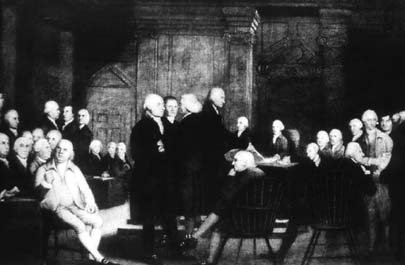 18
THE KING REJECTED THE PETITION AND SENT MORE TROOPS
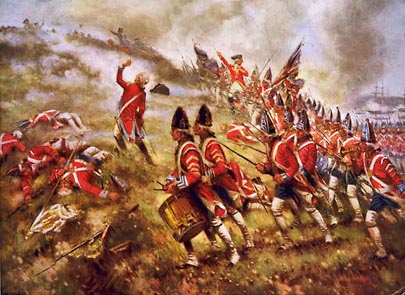 BATTLE OF BUNKER HILL           JUNE 1775
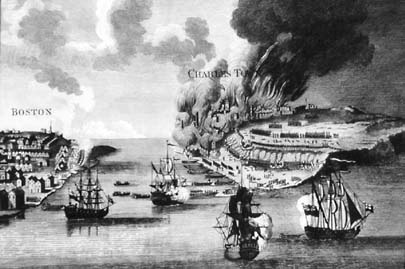 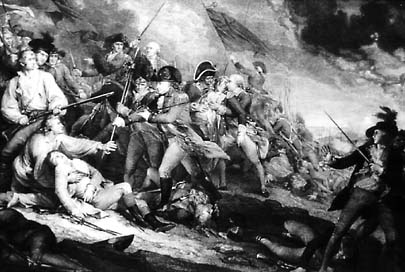 19
BOTH SIDES HAD STRENGTHS AND WEAKNESSES
20
THOMAS PAINE AND COMMON SENSE
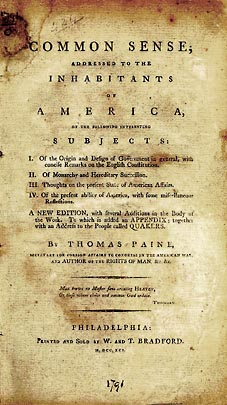 WIDELY READ PAMPHLET PUBLISHED IN JANUARY OF 1776 THAT OUTLINED THE REASONS TO SEPARATE FROM GREAT BRITAIN
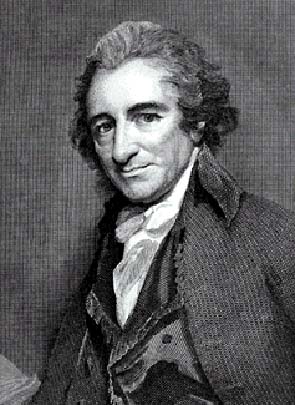 21
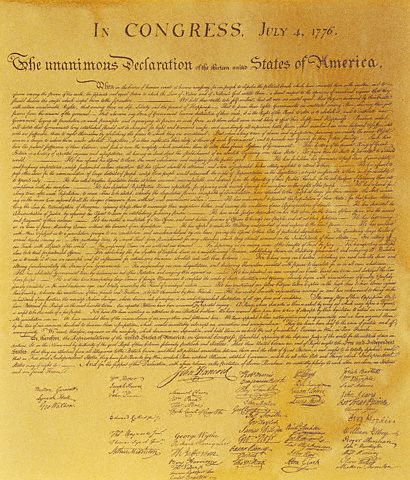 THE CONGRESS MET AGAIN IN JUNE 1776 AND COMMISSIONED THOMAS JEFFERSON TO DRAFT A DECLARATION OF INDEPENDENCE. THE DOCUMENT HAD THREE PARTS: THE PURPOSE OF A GOVERNMENT, 27 REASONS FOR SEPARATION, AND THE OFFICIAL DECLARATION OF INDEPENDENCE.
22
56 MEN SIGNED THE DECLARATION OF INDEPENDENCE OVER SEVERAL MONTHS, WITH THE ADOPTION ON 
JULY 4, 1776
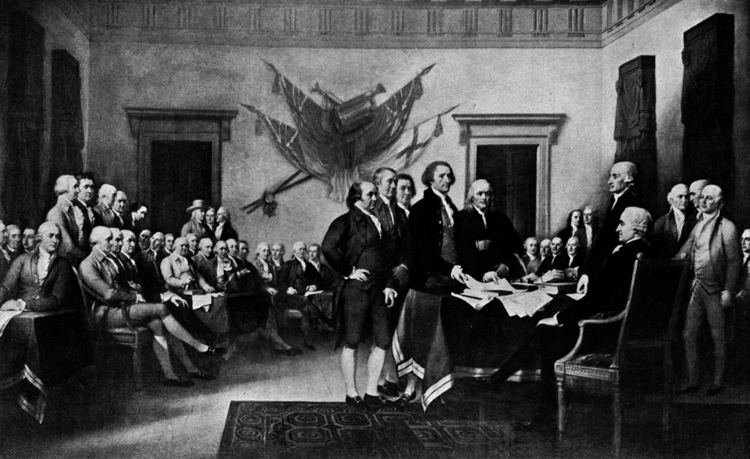 23
THE WAR FOR INDEPENDENCE LASTED UNTIL 1783 WITH MANY PIVOTAL MOMENTS FOR EACH SIDE
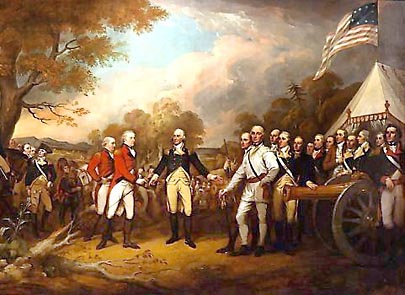 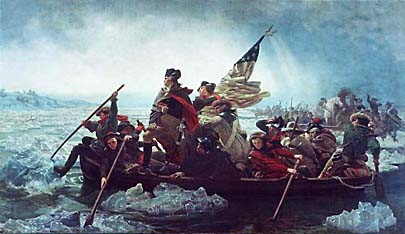 WASHINGTON CROSSED THE DELAWARE RIVER
BATTLE OF SARATOGA
24
THE COLONISTS, WITH THE HELP OF THE FRENCH, FINALLY DEFEATED THE BRITISH AT THE BATTLE OF YORKTOWN 1781
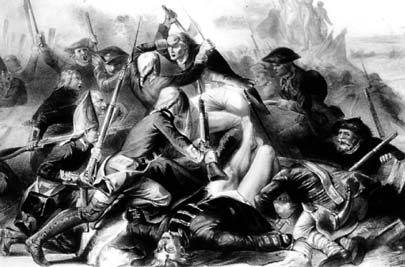 25
U.S. AFTER THE 1783 TREATY OF PARIS, WHICH ENDED THE AMERICAN REVOLUTION
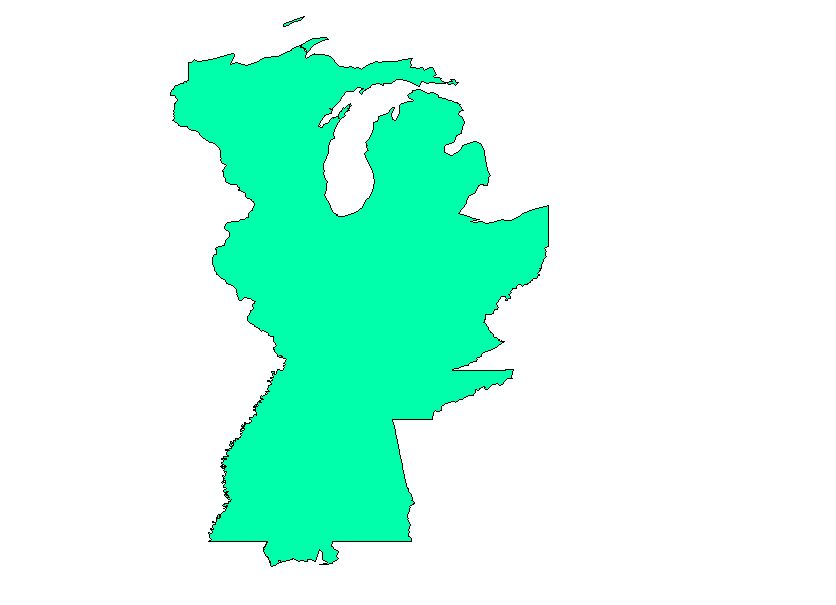 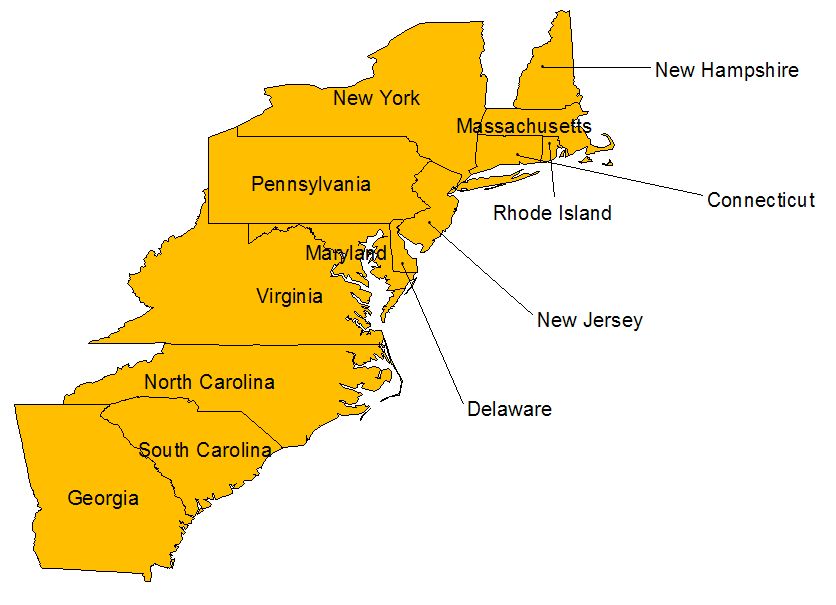 Area given to the new U.S. by Great Britain in 1783
26
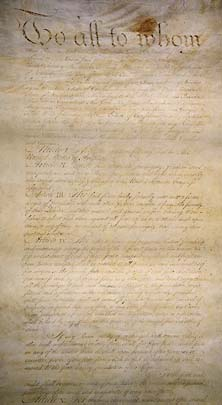 IN 1777 THE ARTICLES OF CONFEDERATION WERE WRITTEN BY THE SECOND CONTINENTAL CONGRESS AS THE FIRST INDEPENDENT GOVERNMENT IN THE UNITED STATES OF AMERICA. IT WAS OFFICIALLY ADOPTED IN 1781.
27
NO POWER 
TO TAX
NO DIRECT
POWER OVER
CITIZENS
COULD NOT 
ENFORCE LAWS
WEAKNESSES OF 
THE ARTICLES 
OF CONFEDERATION
COULD NOT
BE CHANGED WITHOUT
 CONSENT OF ALL 
13 STATES
COULD NOT 
REGULATE TRADE
THE ARTICLES REFLECTED THE FEAR OF A STRONG EXECUTIVE BRANCH AND LACKED THE ABILITY TO FUNCTION IN SEVERAL IMPORTANT AREAS
28
SHAY’S REBELLION
DANIEL SHAY LEFT HIS FARM IN WESTERN MASSACHUSETTS TO SERVE AS A CAPTAIN IN THE REVOLUTIONARY ARMY. UPON HIS RETURN IN 1787 HE WAS FORCED TO IMMEDIATELY PAY BACK DEBTS. HE AND OTHERS PETITIONED THE GOVERNMENT FOR AN EXTENSION WHICH WAS DENIED. IN RESPONSE HUNDREDS OF FARMERS, WITH SHAY AS THEIR LEADER, MARCHED TO THE COURTHOUSE TO DISRUPT THE PROCESS OF SEIZING FARMS FROM PEOPLE UNABLE TO PAY BACK DEBTS. ABOUT 1200 MARCHED TO SPRINGFIELD WHERE THE STATE ARSENAL WAS LOCATED. MILITIA WAS PRIVATELY HIRED AS THE GOVERNMENT WAS UNABLE TO ACT DIRECTLY UPON CITIZENS. FIGHTING BROKE OUT BETWEEN SHAY’S FOLLOWERS AND THE MILITIA, RESULTING IN THE DEATHS OF FOUR FARMERS. SHAY WAS SENTENCED TO DEATH FOR HIS PARTICIPATION IN THE REBELLION.
THIS EVENT INDICATED THAT THE NEW GOVERNMENT WAS POWERLESS TO ACT IN A TIME OF CRISIS. IT LED TO THE CONSTITUTIONAL CONVENTION HELD THE NEXT YEAR.
29